Prequalification Best Practices
September 19, 2019

Birt Finney CPA
Certified Public Accountant
Agenda
What is Prequalification?

Why Get Prequalified?

What are the document requirements for Prequalification?

What are Prequalification Best Practices?
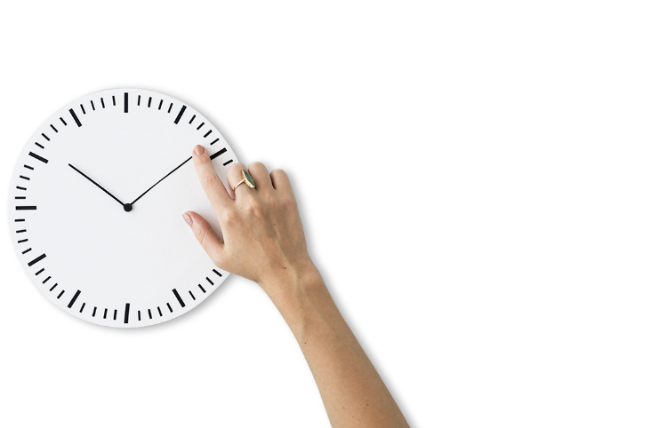 Prequalification Overview
This level of qualification allows contractors the eligibility to bid on all classes of construction and maintenance projects, as well as emergency projects. 

All prime contractors must be prequalified by TxDOT.

Bidders must provide financial statements that have been audited by an independent certified public accounting firm.

Financial statements must conform to GAAP (generally accepted accounting principles in the U.S.).
 

Bidders must also provide a completed Confidential Questionnaire and related supporting documents.


Information in the confidential questionnaire must correspond to the audited financial statements.

New statements are required each year and are good for a one-year period from the date of the statements plus a three-month grace period.

Financial statements can be prepared for the last day of any month, and must be on file in Austin 10 calendar days prior to the date bids are to be opened.
Why Get Prequalified?
Being Prequalified has a higher level of qualification than the Bidder’s Questionnaire, which only includes bid opportunities for:
Routine, small construction, emergency, and specialty projects (or waived projects).
Has a default bidding capacity of $300.000. 

Have the eligibility to bid on all classes of construction and maintenance projects.

An entity can accelerate the growth of its business operations by having access to bidding opportunities through TxDOT’s Prequalification.
Required Documents for Prequalification
A complete set of audited financial statements. 

A Confidential Questionnaire.

A certified copy organizational documents.

Resumes of the principals of the entity.

E-Verify Memorandum of Understanding for firms submitting their prequalification. 

Taxpayer Identification number as issued by the Texas Comptroller of Public Accounts.

Entity email address and fax number.

DUNS number as issued by Dun & Bradstreet.

Other information as requested.
Confidential Questionnaire Overview
The option is available to email or mail the completed questionnaire to CST Prequalification in Austin.

Must be submitted with the audited financial statements.

Under the law, asset and financial information provided is considered confidential and will not be disclosed to other persons.

The completed questionnaire must be notarized.

Supporting documents- prepare separate listings for inventory and fixed assets (property, plant, and equipment, or PP&P). This must match what is reported in the audited financial statements.
Confidential Questionnaire Sections
Cover Page – General Business Entity Information – CQ page 1.

Submittal Information – CQ page 2.

Other General Information – CQ page 3 – 6.

Work Category Information Sheet – CQ page 7.

Electronic Bidding System Administrator Setup – CQ page 8.

Bidder’s Reciprocity - CQ page 8.

Certification of Absence of Suspension, Debarment, Voluntary Exclusion, or Determination of Ineligibility - CQ pages 9 – 10 (must be notarized).

Details Relative to Assets – CQ pages 11 – 15.

Details Relative to Liabilities and Equity – CQ pages 15 – 17.

Bidder’s Experience Questionnaire – CQ pages 18 -20.

Authorization for Verification and Affidavit (Individual, Partnership, LLC, or Corp.) CQ pages 21 -22.
Audited Financial Statements Overview
Planning for the financial statement audit engagement.

The components that make up the financial statements.

What the auditing CPA firm is looking for.

What contractors can expect (how to prepare for a financial statement audit).
Planning for the Financial Statement Audit
Because of independence requirements, find a CPA firm that is currently not responsible for doing the accounting and bookkeeping for your business entity to conduct the audit.

Come to an agreement on engagement terms with the independent CPA firm to commence the financial statement audit.

The auditor will provide the entity (or the entity’s Bookkeeper/Accountant/CPA) with a list of initial requests. 

Depending on the timing, the CPA firm may typically perform what is called interim audit work.

A visit to the operating facility or worksite will be scheduled by the auditor during the engagement.

Small entities can typically expect an audit engagement to run for up to six weeks, and larger ones up to three months.
Audited Financial Statement Sections
Independent Auditor’s Report 

Classified Balance Sheet

Income Statement (Profit & Loss Statement, or Statement of Earnings)

Statement of Cash Flows

Statement of Retained Earnings (or Statement of Changes in Owner’s Equity)

Notes to the Financial Statements

Supplementary Information

Earnings from Contracts

Completed Contracts

Contracts in Progress

Management Representation Letter (signed by the owner/CEO, and CFO)
Independent Auditor’s Report – Opinion Types
Unmodified Opinion - issued when an auditor concludes that the financial statements conform to generally accepted accounting principles (or GAAP).

Qualified Opinion - issued when the auditor concludes that, with the exception of one or more issues, that the financial statements conform to GAAP.

Adverse Opinion – issued when the auditor concludes that the financial statements do not conform to GAAP. Not accepted by TxDOT.

Disclaimer of Opinion – An auditor does not give an opinion on the financial statements. Not accepted by TxDOT.
Classified Balance Sheet Sections
Assets
Current assets are cash, accounts/or contracts receivable, prepaid expenses, and inventory – CQ pages 11 – 13.

Specific to the contracting industry, cost in excess of billings and estimated earnings on uncompleted contracts is a current asset – CQ page 12.

Long-term assets are investment securities, notes receivable and property, plant, and equipment (fixed assets) – CQ pages 13 – 15.

Liabilities
Current liabilities are accounts payable, accrued payroll, other accrued expenses, and current portions of long-term debt – CQ pages 15 – 16.

Specific to the contracting industry, billings in excess of cost and estimated earnings on uncompleted contracts is a current liability – CQ page 16.

Long-term debt (mortgages on buildings, business trucks and other equipment loans) – CQ page 16.

Equity
Contributions of funding or equipment made by owners to the entity – CQ page 17.

Distributions made to the owners by the entity – CQ page 17.

Retained earnings (or deficit) is profits from prior years that are retained by the entity – CQ page 17.

Net-Working Capital
This total is current assets minus current liabilities.
Per TxDOT, this total must be a positive number.
This number will be used to determine bid capacity for contractors that become prequalified.
Current Assets Best Practices
Cash
Make sure the Bookkeeper/Accountant has some type of documented bank reconciliation as of the date of the financial statements.
Be prepared to have some written procedures to show how cash receipts and disbursements are handled.
If possible, have separation of duties for making bank deposits, writing/approving checks, recording cash transactions in the accounting records, and reconciling the bank statements.
If there is a payment (check, debit card, or online) going out to one vendor for several invoices, be sure to have a system in place to match which invoices go each disbursement.

Accounts Receivable
Create a written policy for A/R that should be written off after a certain period of time.
Be sure to have a policy in place to track any retentions in the receivables.
Establish a good percentage estimate for an allowance for doubtful accounts.
Maintain copies of contract documents showing bid price amounts.
Send out billing invoices for completed jobs as near the financial statement date as soon as possible.
Determine the dollar amount of completed jobs that have not been billed, and make sure your bookkeeper or accountant records this into your accounting records.

Inventory
Create a inventory listing. This will be useful for the auditor’s site visit for identifying materials that have not been used for ongoing jobs. This amount must match what is shown in the audited financial statements.
If there is inventory on hand at the financial statement date, make sure this amount is not recorded in the Cost category in the accounting records. 

Prepaid Expenses
This category is reserved for expenses that are paid in advance and are used for a certain period of time (insurance, interest, rents, taxes, unused royalties, current paid advertising services not yet received, and operating supplies).
Make sure that the full cost of these items are not categorized to an expense category if the agreements will be in force after the financial statement date.
Current Assets Best Practices - Continued
Cost in Excess of Billings and Estimated Earnings on Uncompleted Contracts
On page 12 of the confidential questionnaire. This happens when billings by the entity are less than the revenue earned on uncompleted contracts.
Long-Term Assets Best Practices
Notes Receivable
Funds or other resources owed to the entity that will not be fully collected within a year. Be sure to have signed supporting documents available showing the agreed upon length and terms of repayment. 

Investments
Securities that are owned by the entity and will not be liquidated within a year. Keep copies of investment statements. 

Fixed Assets
Equipment
Vehicles
Software
Furniture and Fixtures
Leasehold Improvements

Accumulated Depreciation
Equipment
Vehicles
Software
Furniture and Fixtures
Leasehold Improvements

Best Practice Tips for Fixed Assets
Organize and keep copies of all invoices and receipts for fixes asset purchases in a separate place from the other vendor documents.
Avoid the mistake of recording fixed assets to an expense category.
Make sure that accumulated depreciation is recorded in the accounting records.

Be sure to have a detailed equipment listing (with item description) of the entity’s fixed assets. This must match to what is reported in the audited financial statements. This information is needed for page 14 of the Confidential Questionnaire.
Current Liabilities Best Practices
Accounts Payable
Make sure to get all vendor invoices recorded in the accounting records in the proper period. Auditors look for evidence of missing vendor invoices.

Accrued Liabilities
Make sure the Accountant or Bookkeeper tracks and records all expenses incurred that have not been paid before the financial statement date. Auditors will usually look in an entity’s records at a time past the financial statement date for transactions recorded that should have been included in the period under audit. 

Billings in Excess of Costs and Estimated Earnings on Uncompleted Contracts
On page 16 of the confidential questionnaire. This happens when billings by the entity are greater than the revenue earned on uncompleted contracts.	

Current Portion of Long-Term Debt
Keep copies of contracts for autos or other equipment on which the entity makes loan payments. In the accounting records, it is required to show the balance due within the next 12 months on a debt that will be paid over a term that is longer than one year. Have available an amortization schedule that shows the interest and principal payments over the payment term.
Long-Term Liabilities Best Practices
Long-Term Portion of Long-Term Debt

Same advice used for the current portion of long-term debts.
Equities Best Practices
Owner Contributions

Create clear and documented policies for owners making contributions to the entity. Be sure the distinction is clear on what is investment funding to the business vs a loan. Keep good documentation as support.

Owner Distributions

Be mindful of the legal structure and the size of the entity. Sole proprietors and LLC owner(s) payments should not be recorded as a payroll expense, but as an owner’s draw and should be recorded as distributions. 

The suggestion is being made to avoid making personal purchases and paying bills from the entity’s bank accounts. 

Schedule regular payments to owners as distributions for covering living expenses.
Net Working Capital Best Practices
Suggestions

Follow the recommendations given for current assets and current liabilities in this presentation.

Review the components of the entity’s net working capital with a CPA to see if now is the time to begin the prequalification process.
Birt Finney CPA – Certified Public Accountant
Phone: (214) 802-8223
Email: birt@birtfinneycpa.com
Website: www.birtfinneycpa.com

You can also reach me on Linkedin or FaceBook